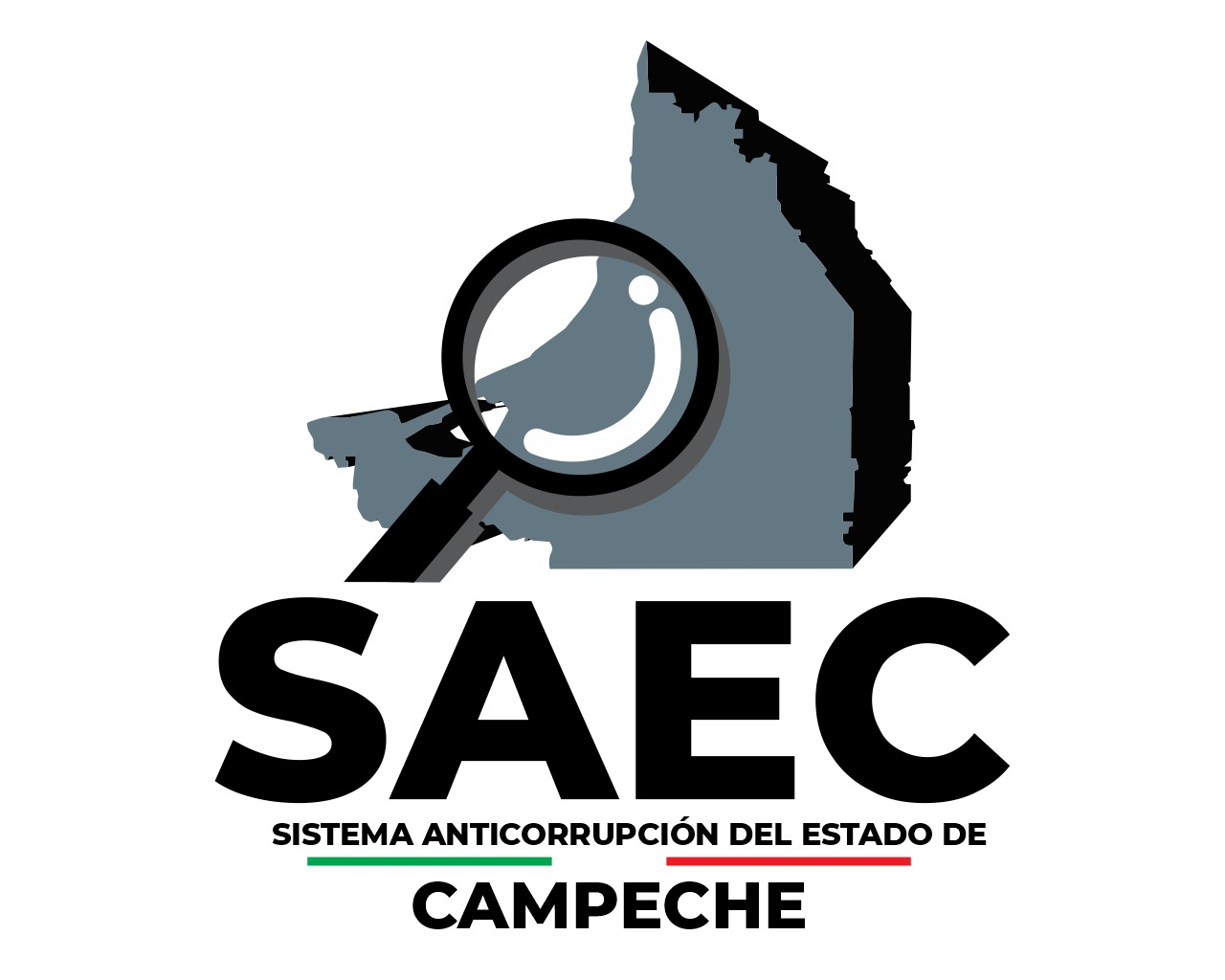 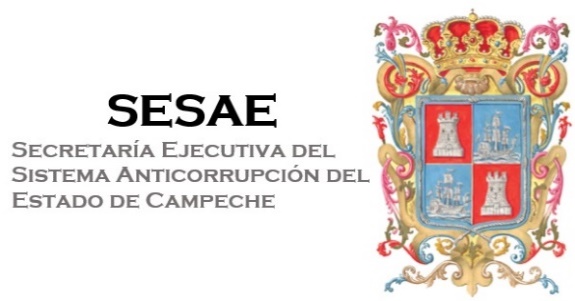 TERCERA SESIÓN ORDINARIA DEL COMITÉ COORDINADOR DEL SISTEMA ANTICORRUPCIÓN DEL ESTADO DE CAMPECHE
21  DE SEPTIEMBRE 2023
ANALISIS COMPRAS PUBLICAS
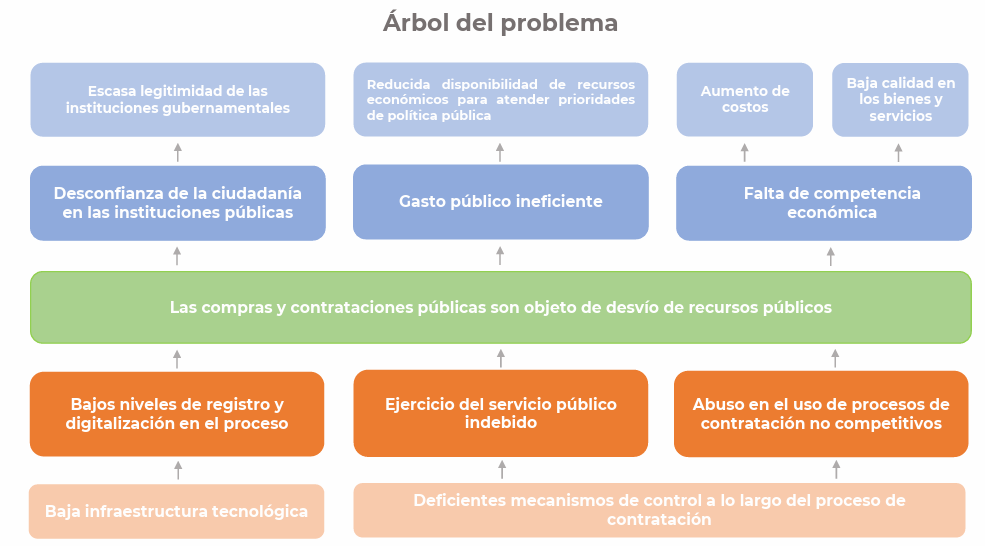 Formato de ficha bibliográfica
Buenas Practicas
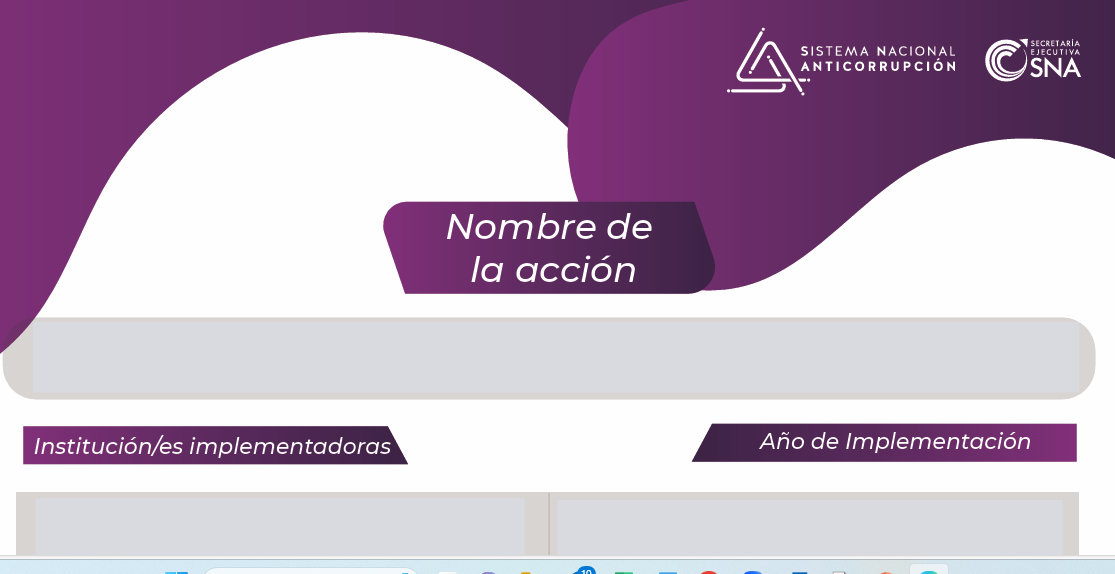